we can 3
5TH - 6TH GRADE
PRESENTED BY T: HIND M ALMUTAIRI
DAY
SUNDAY
DATE
11 - 6 - 1445
season
winter
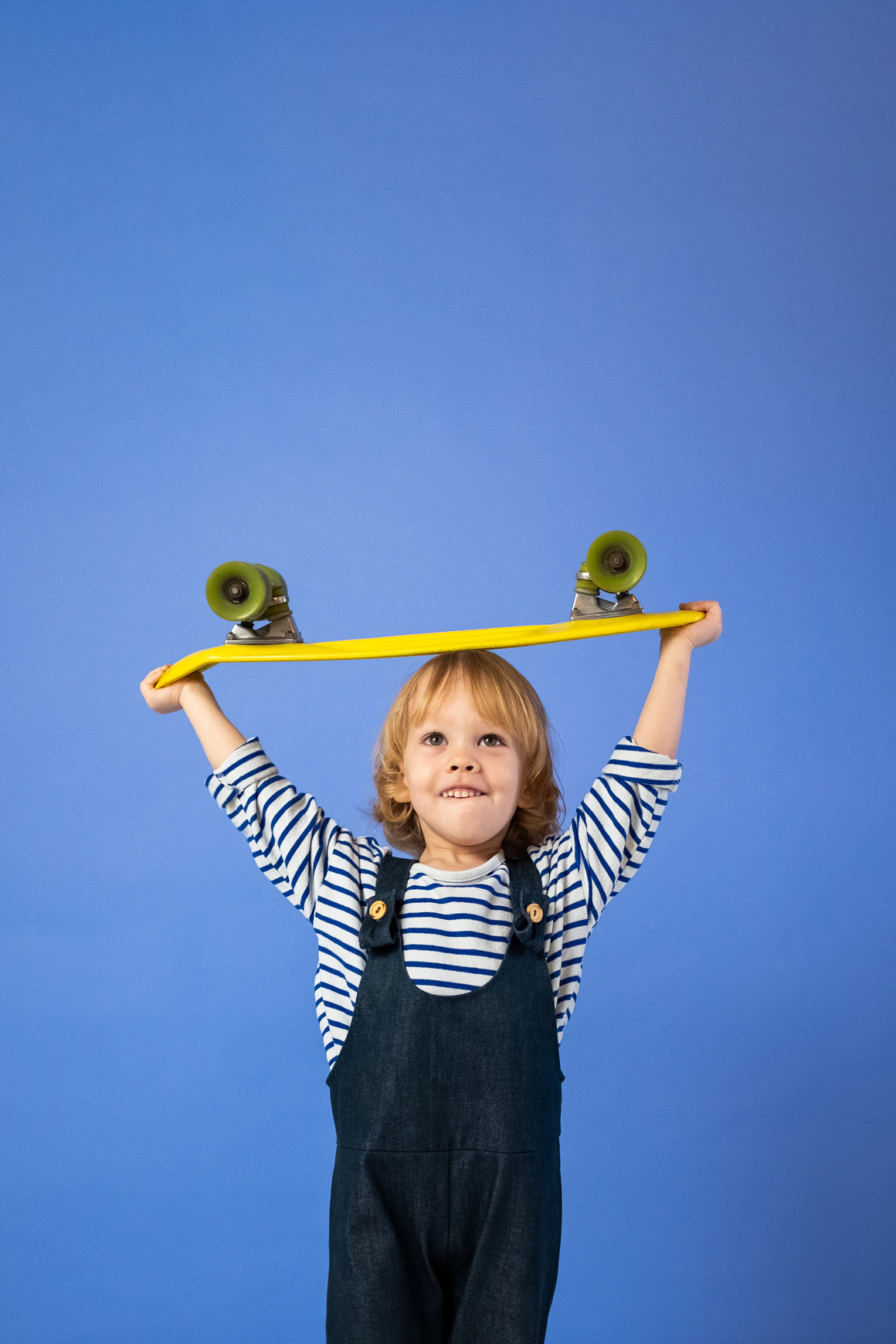 warm up
what is your weekend mood ?
Draw your hair the way your weekend mood was. Explain?
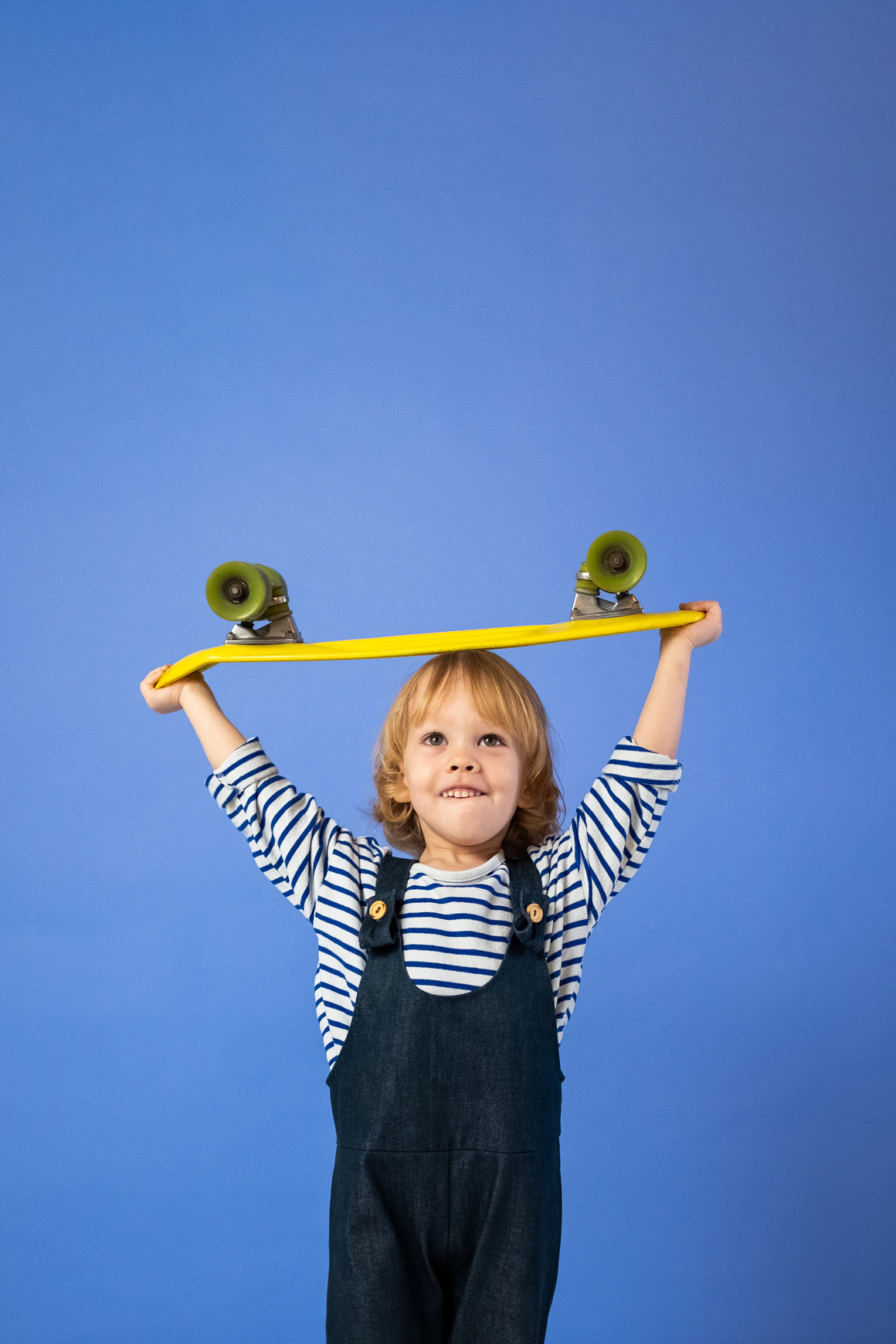 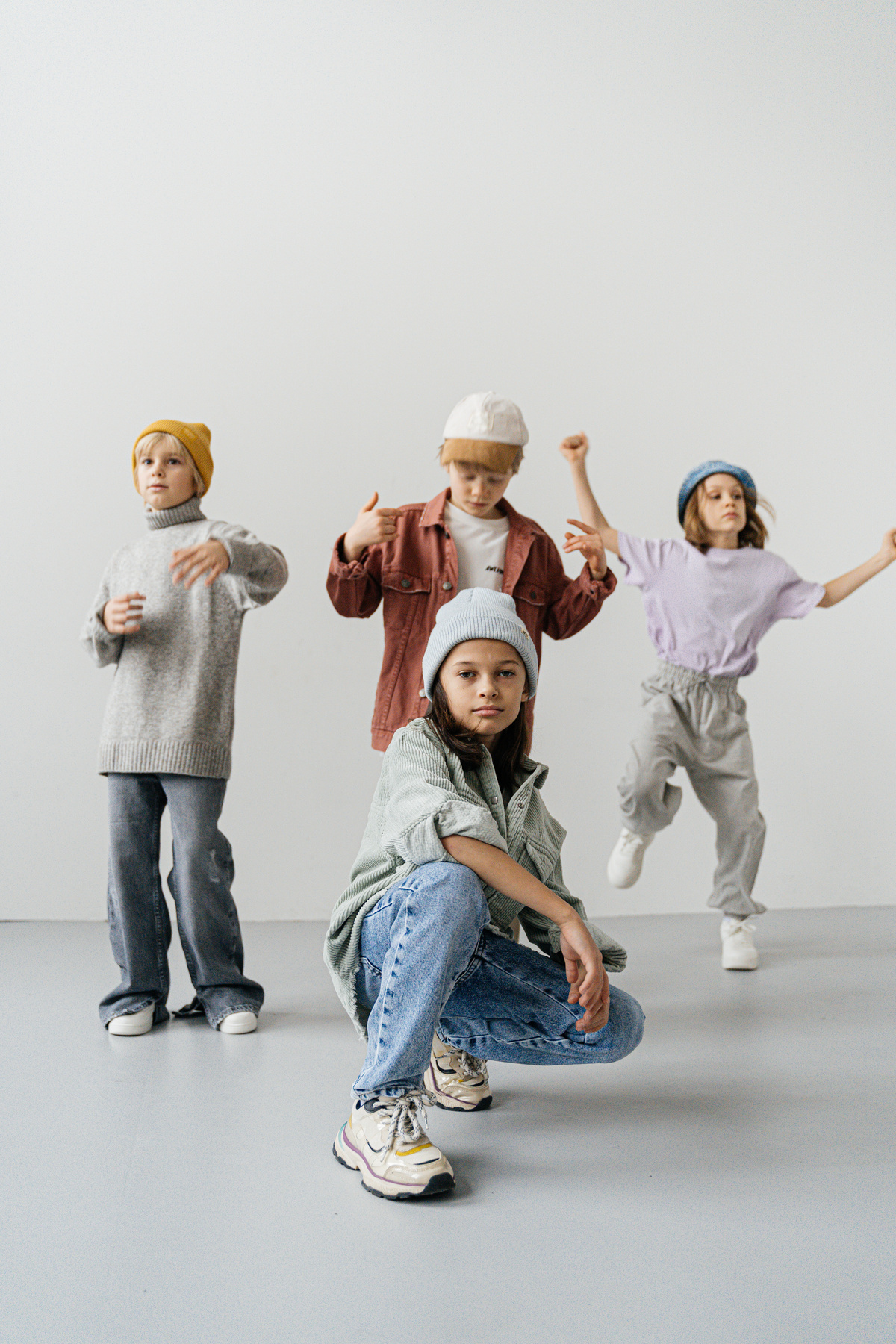 fun on weekend
unit 7
finding out time
1. To ask and answer about the weekend.

2. To talk about what he did over the weekend.

3. To describe things using adjectives.

4. To form the past simple of regular verbs.
objectives
time line
( irregular verb )
present
past
future
went
did
came
took
ate
go
do
come
take
eat
time line
( regular verb )
+ ed
present
past
future
cleaned
watched
stayed
cooked
jumbed
clean
watch
stay
cook
jumb
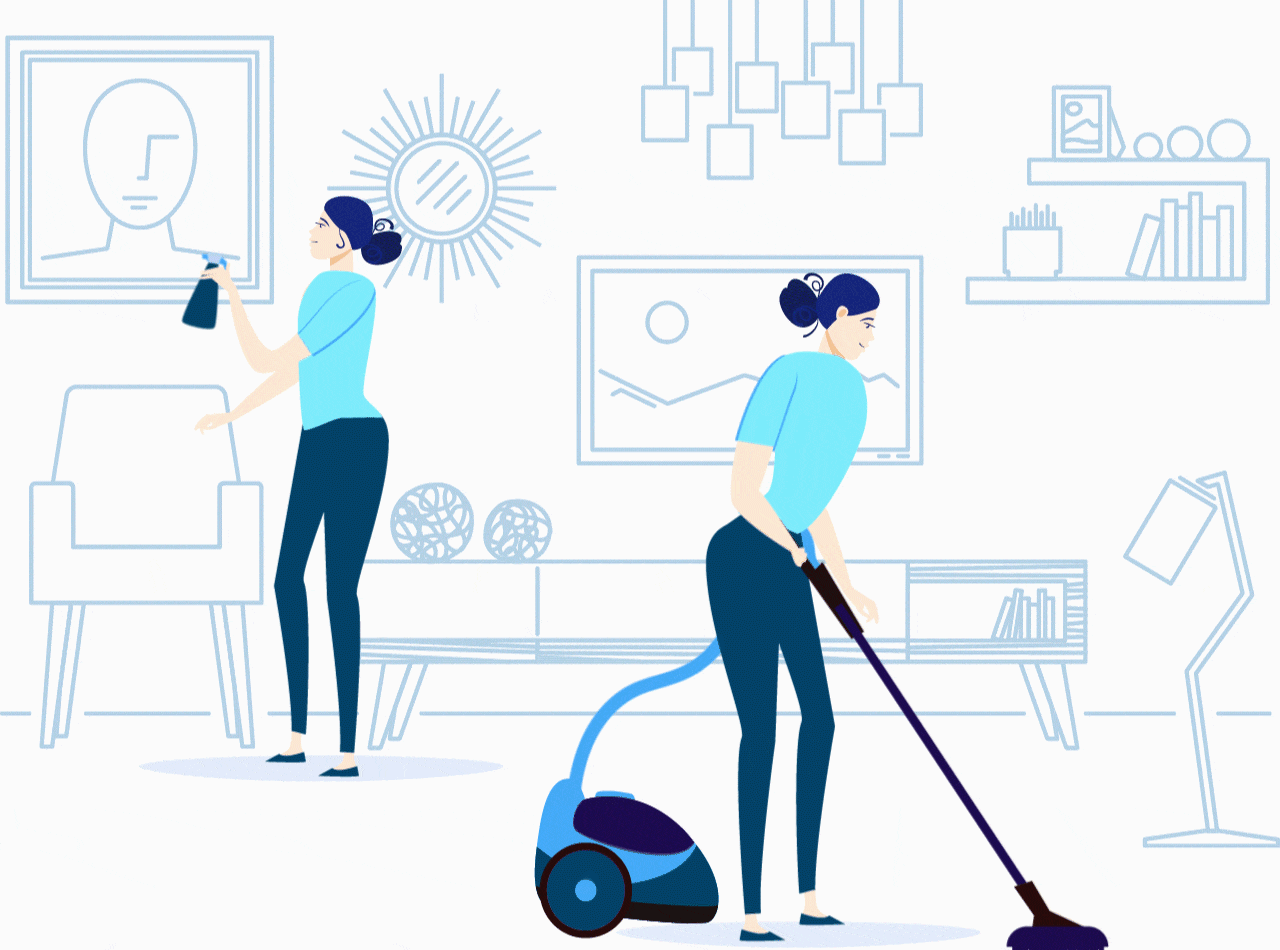 What did you do over the weekend ?
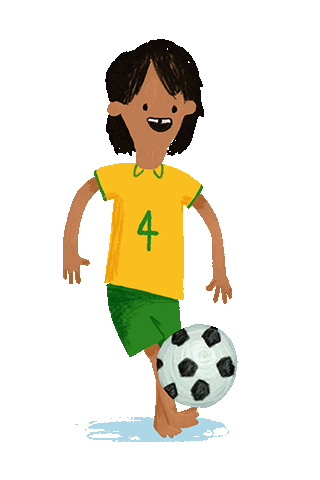 What did you do over the weekend ?
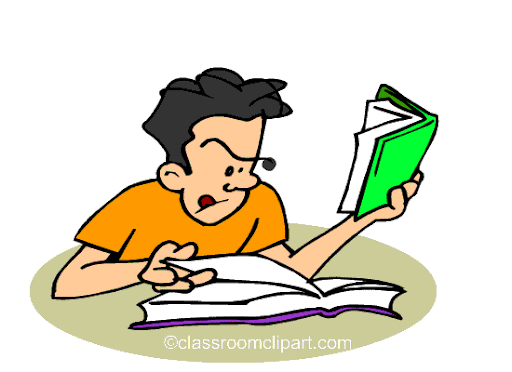 What did you do over the weekend ?
challenge

 time !

page : 51
group work
check :
press here
homework
page : 187-188
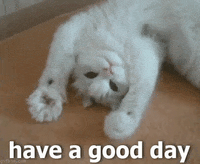 Have  a nice day